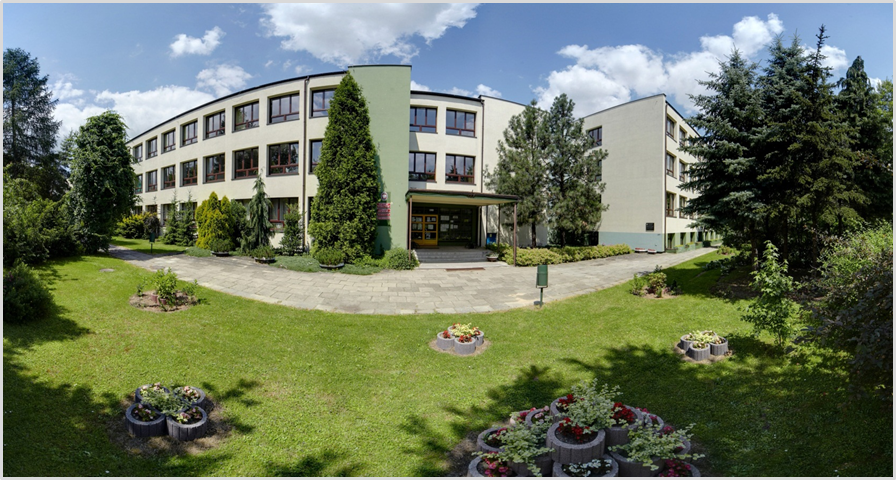 Kierunki ekonomiczne
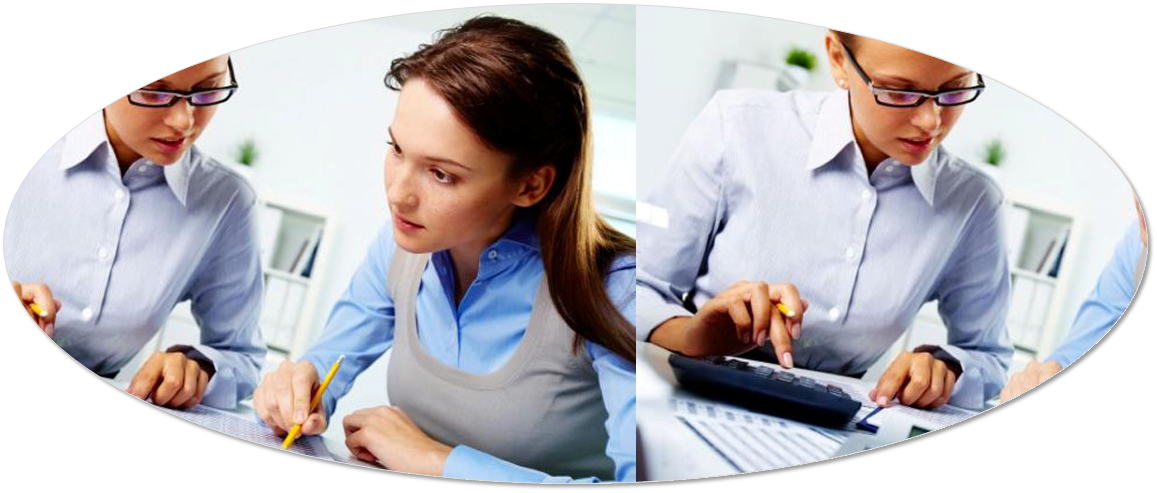 Technik ekonomista dla kogo?
Zawód technik ekonomista należy do grupy zawodów, w których bardzo ważne są relacje między ludźmi.
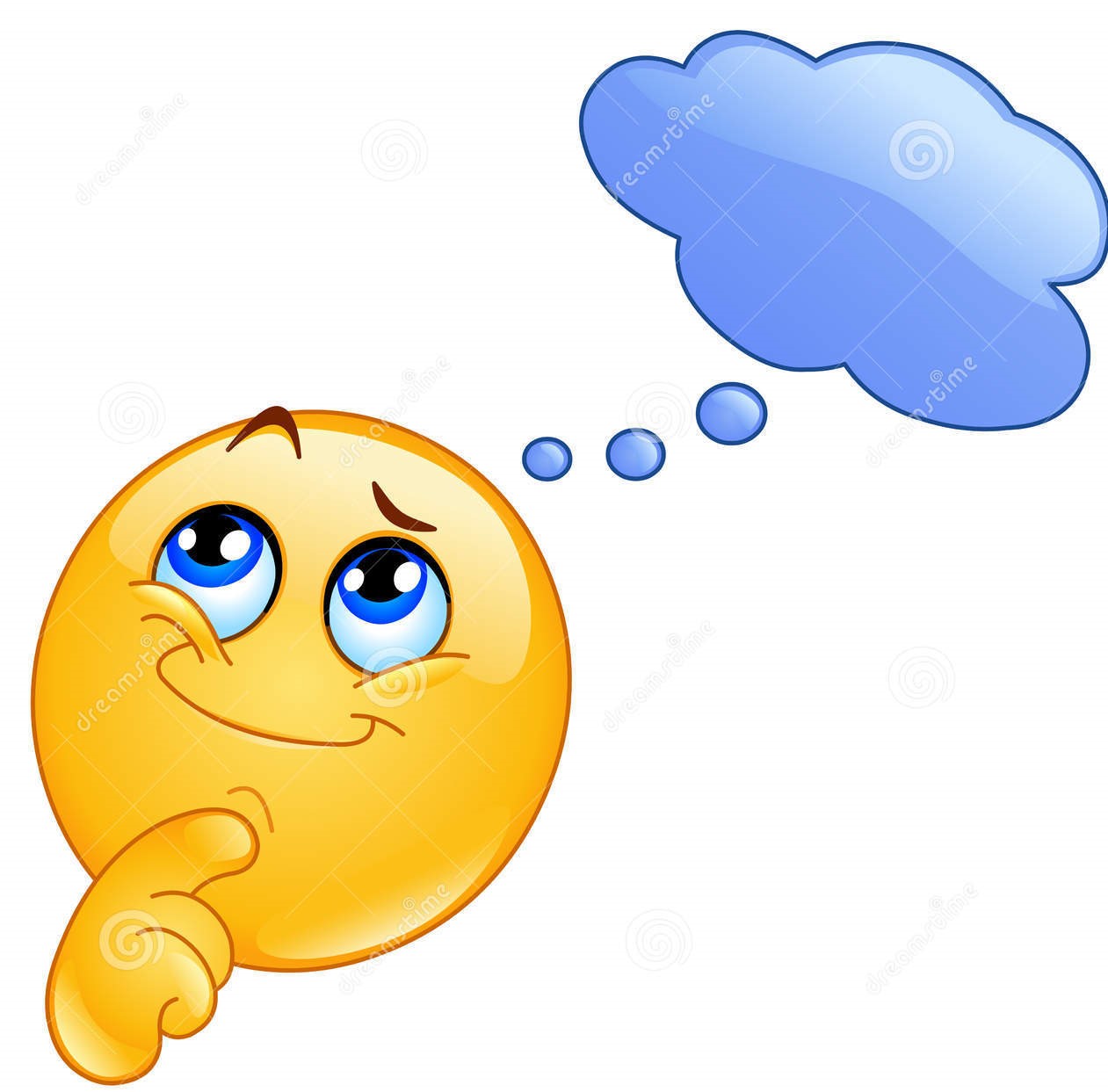 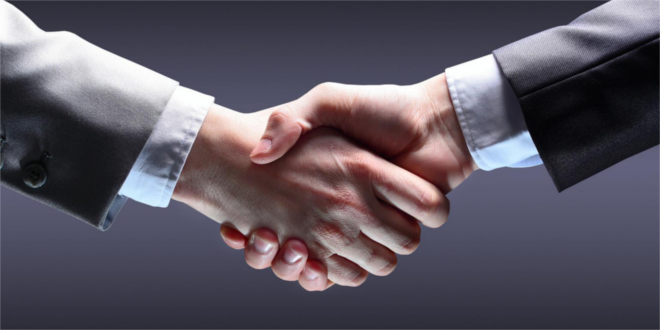 Jaka jest specyfikacja środowiska pracy technika ekonomisty?
praca ekonomisty jest typową pracą biurową, w której większość czasu spędza się za biurkiem lub przed komputerem.
	praca ma głównie charakter indywidualny i samodzielny, wymaga jednak kontaktu z klientami i współpracownikami.
Czym zajmuje się technik ekonomista? 
Zadania zawodowe:
prowadzenie oraz planowanie działalności gospodarczej,
	opracowywanie oraz wykonywanie analiz finansowych , 
	prowadzenie rozliczeń podatkowych, 
	prowadzenie spraw kadrowo-płacowych,
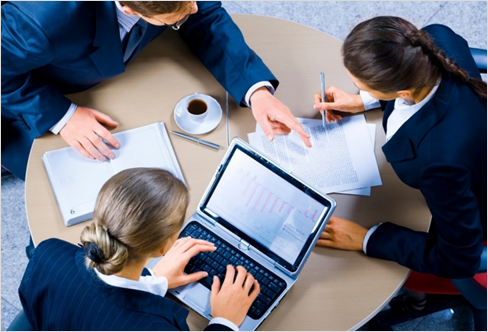 Możliwości zatrudnienia:
biura księgowe	                    towarzystwa ubezpieczeniowe
urzędy administracji									                                                                                biura maklerskie 
  stowarzyszenia i fundacje
	urzędy skarbowe     własna firma
					sekretariaty
firmy produkcyjne, handlowe i usługowe
Stanowiska pracy dla ekonomisty:
ekonomista,

       księgowy,
bankowiec,
doradca finansowy,
doradca inwestycyjny,
agent ubezpieczeniowy,
asystent menedżera
menedżer
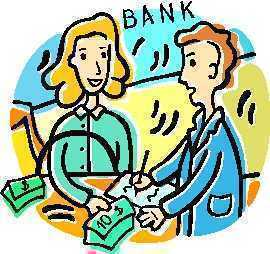 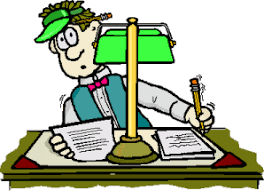 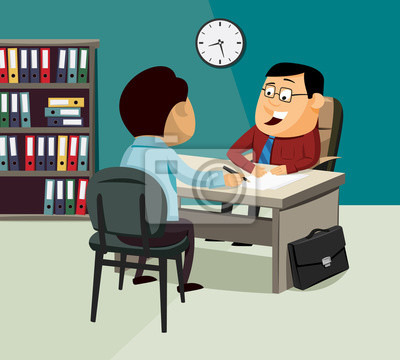 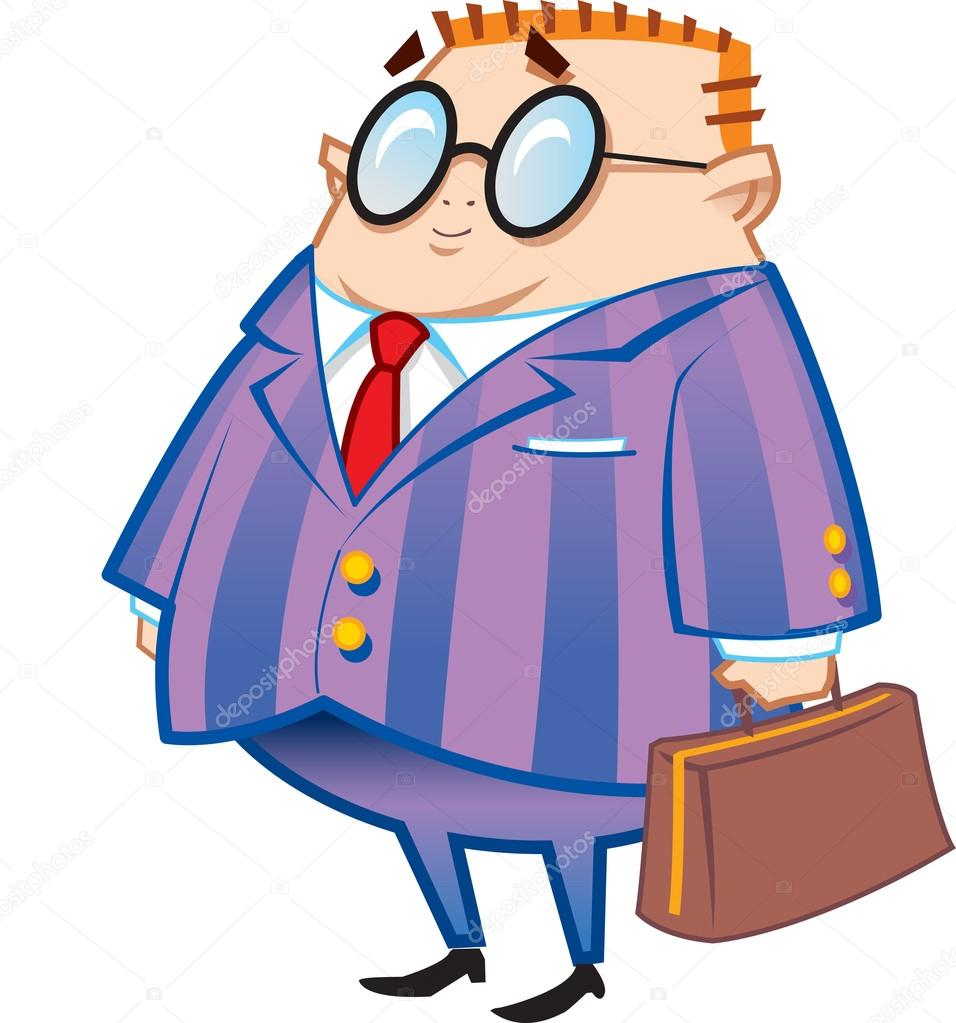 Jak zostać technikiem ekonomistą?
Szkoła podstawowa
technikum ekonomiczne 5 lat
egzaminy potwierdzające kwalifikacje zawodową
TECHNIK EKONOMISTA
Dzień otwarty w NBP
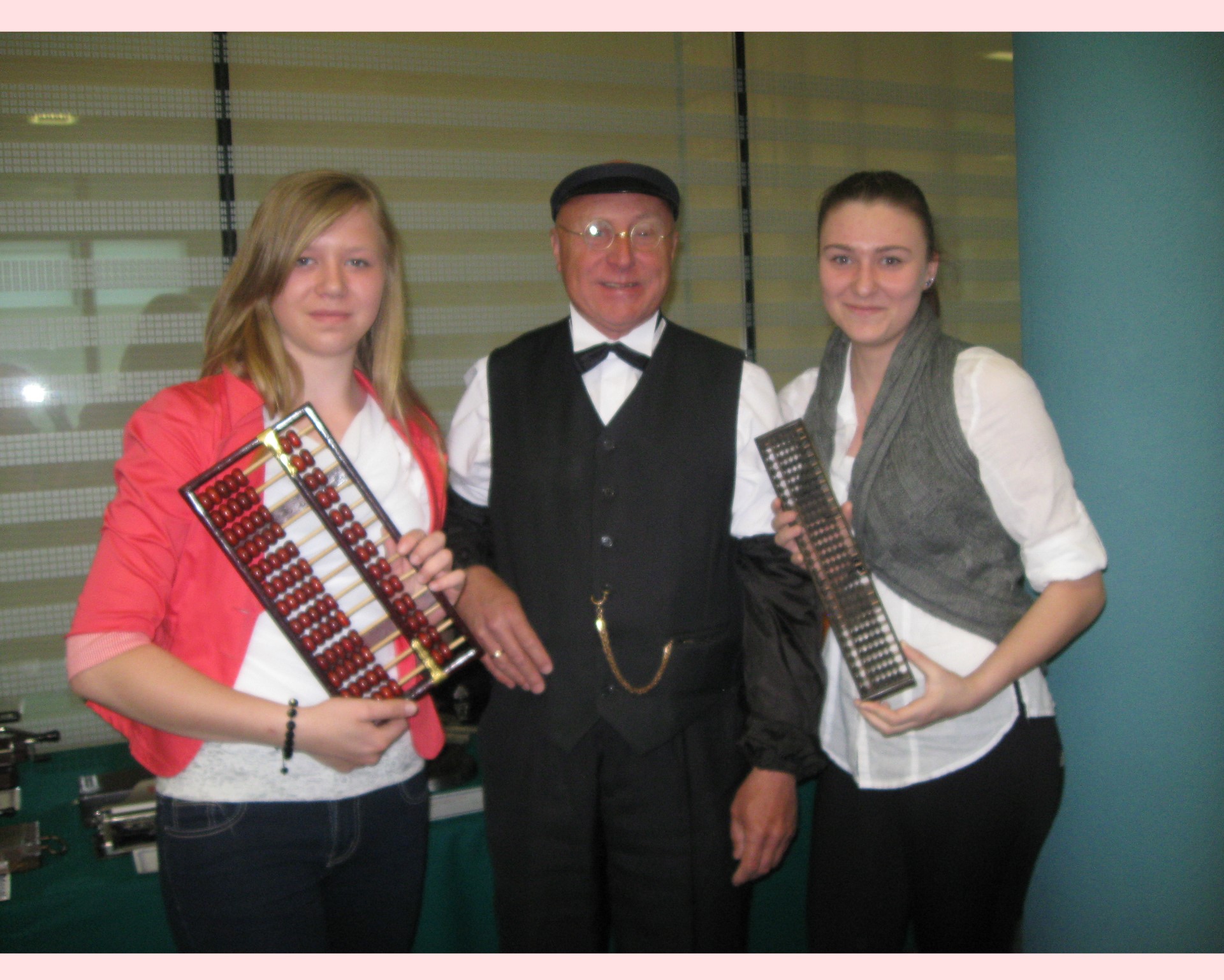 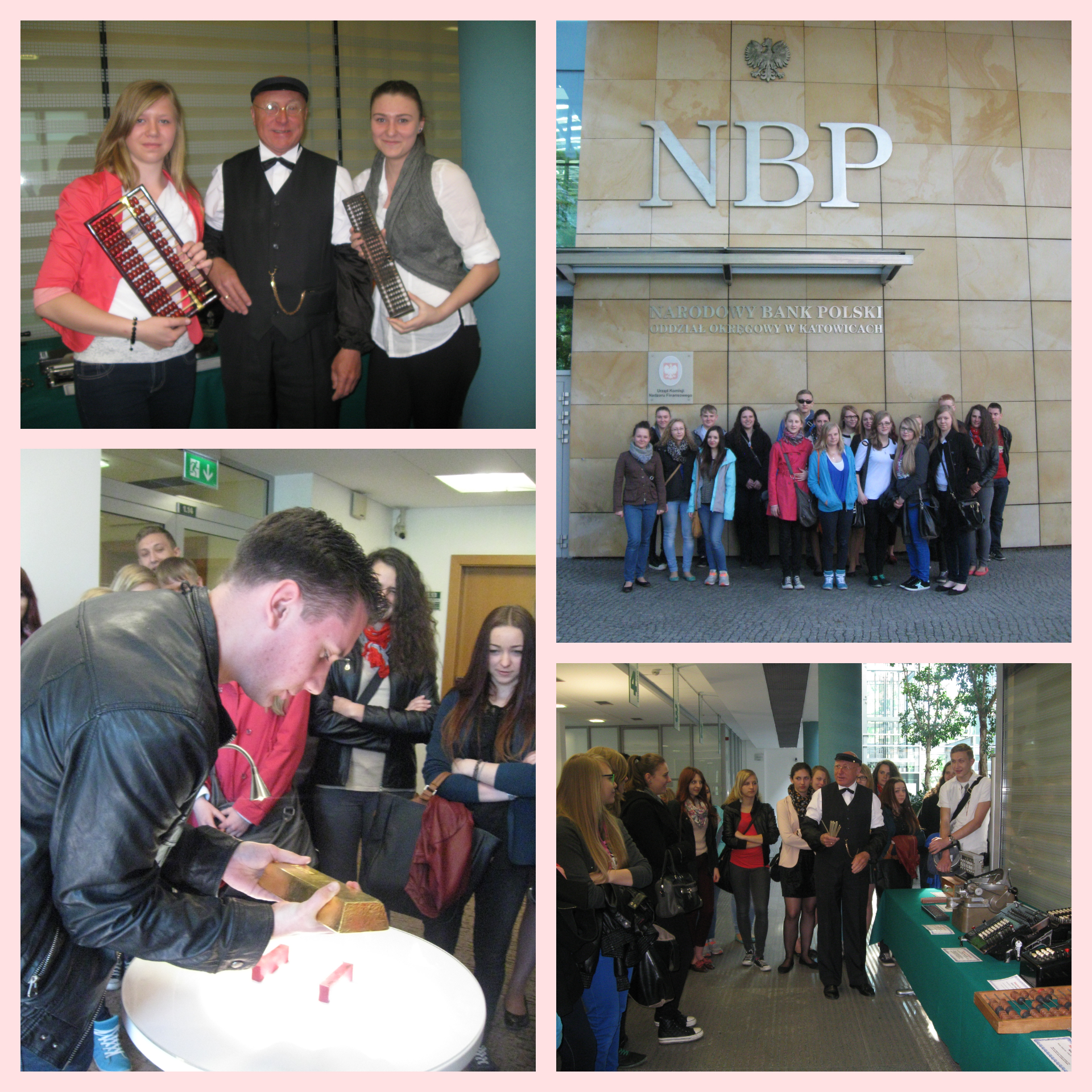 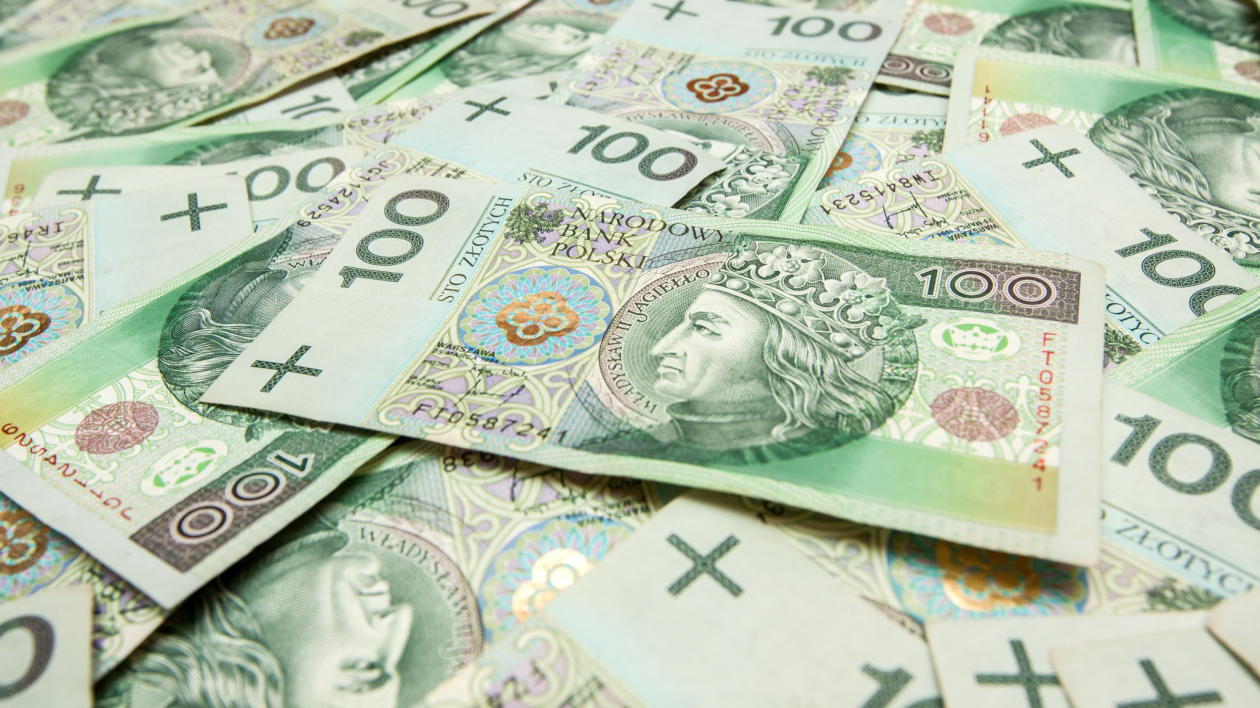 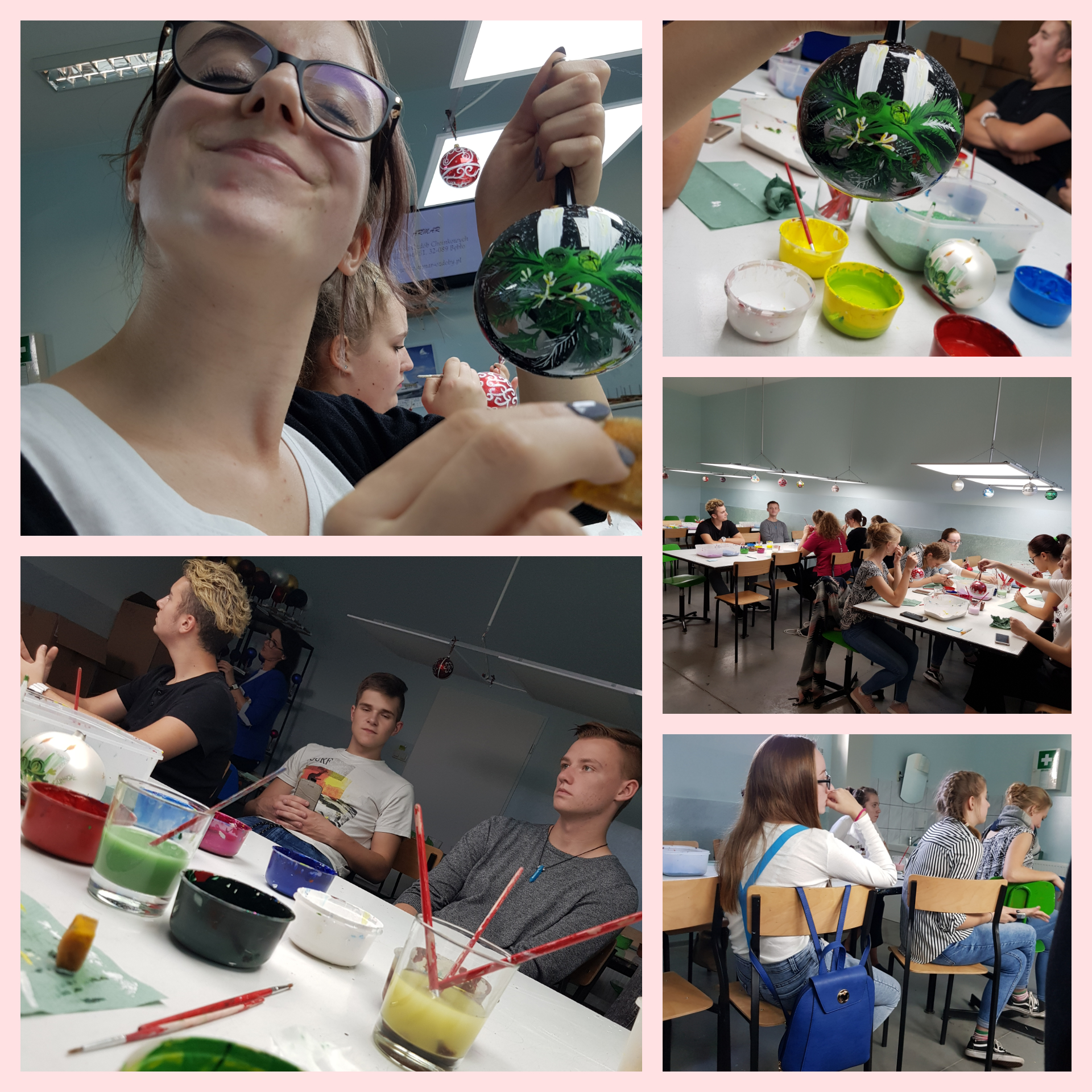 Fabryka bombek w Krakowie
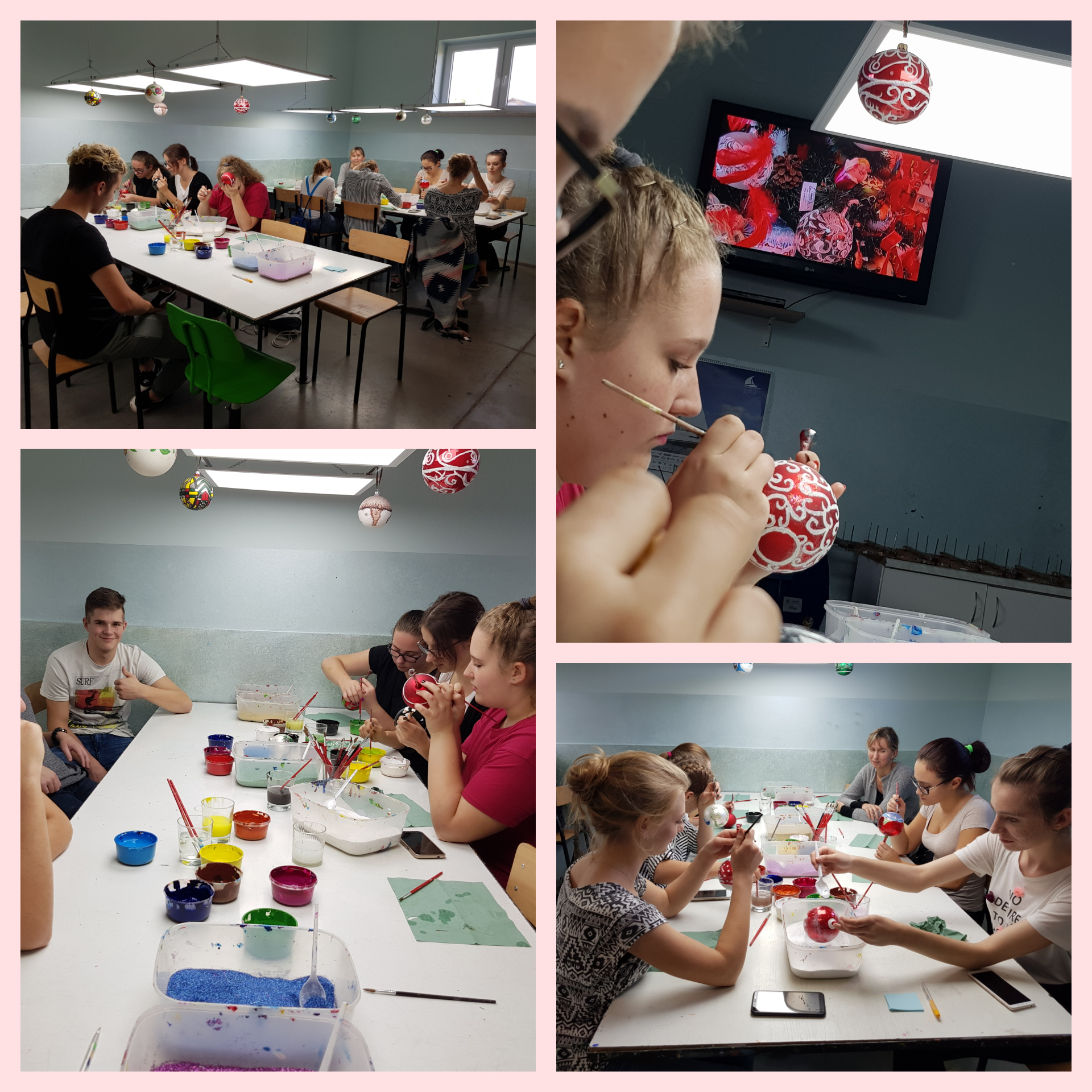 Technik handlowiec
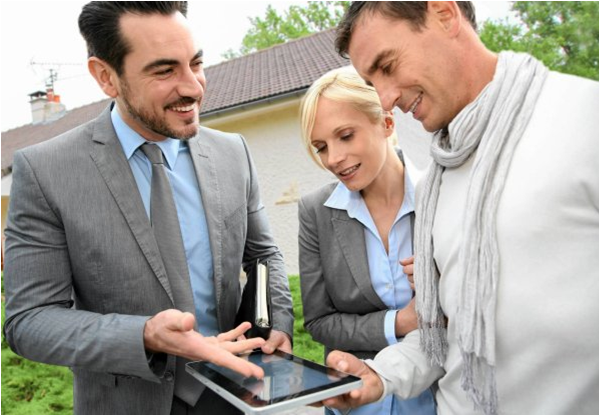 Technik handlowiec dla kogo?
Zawód handlowca należy do zawodów typowo usługowych.
 Ważne zatem dla przyszłego handlowca są cechy:
Miła 
aparycja
Umiejętnośćpracy w zespole
Komunikatywność
Uczciwość 
kupiecka
Czym zajmuje się handlowiec?
opracowywaniem akcji promocyjnych związanych z prowadzoną działalnością,
prowadzenie rozmów z kontrahentami,
sprzedaż towarów i usług,
prowadzenie negocjacji z dostawcami i 
odbiorcami
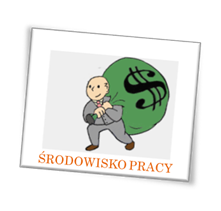 Jaka jest specyfika środowiska pracy technika handlowca?
Technik handlowiec pracuje głównie wewnątrz pomieszczeń. Wszelkie działania zawodowe prowadzone są zazwyczaj w biurach. W zależności od zajmowanego 
stanowiska istnieje czasami 
konieczność przemieszczania
się (spotkania z kontrahentami).
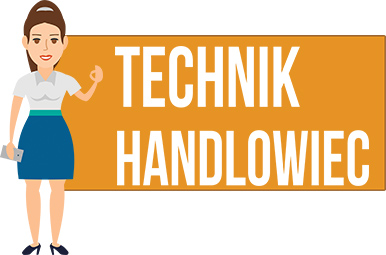 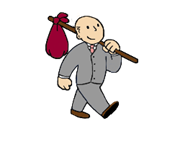 Możliwości zatrudnienia:
Działy 
handlu i marketingu
Punkty 
sprzedaży
detalicznej
Własna
działalność 
handlowa
Agencje 
reklamowe
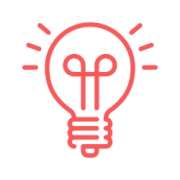 Jak zostać technikiem handlowcem?
Szkoła podstawowa
technikum handlowe 5 lat
egzaminy potwierdzające  kwalifikacje
TECHNIK HANDLOWIEC
Fabryka cukierków w Krakowie
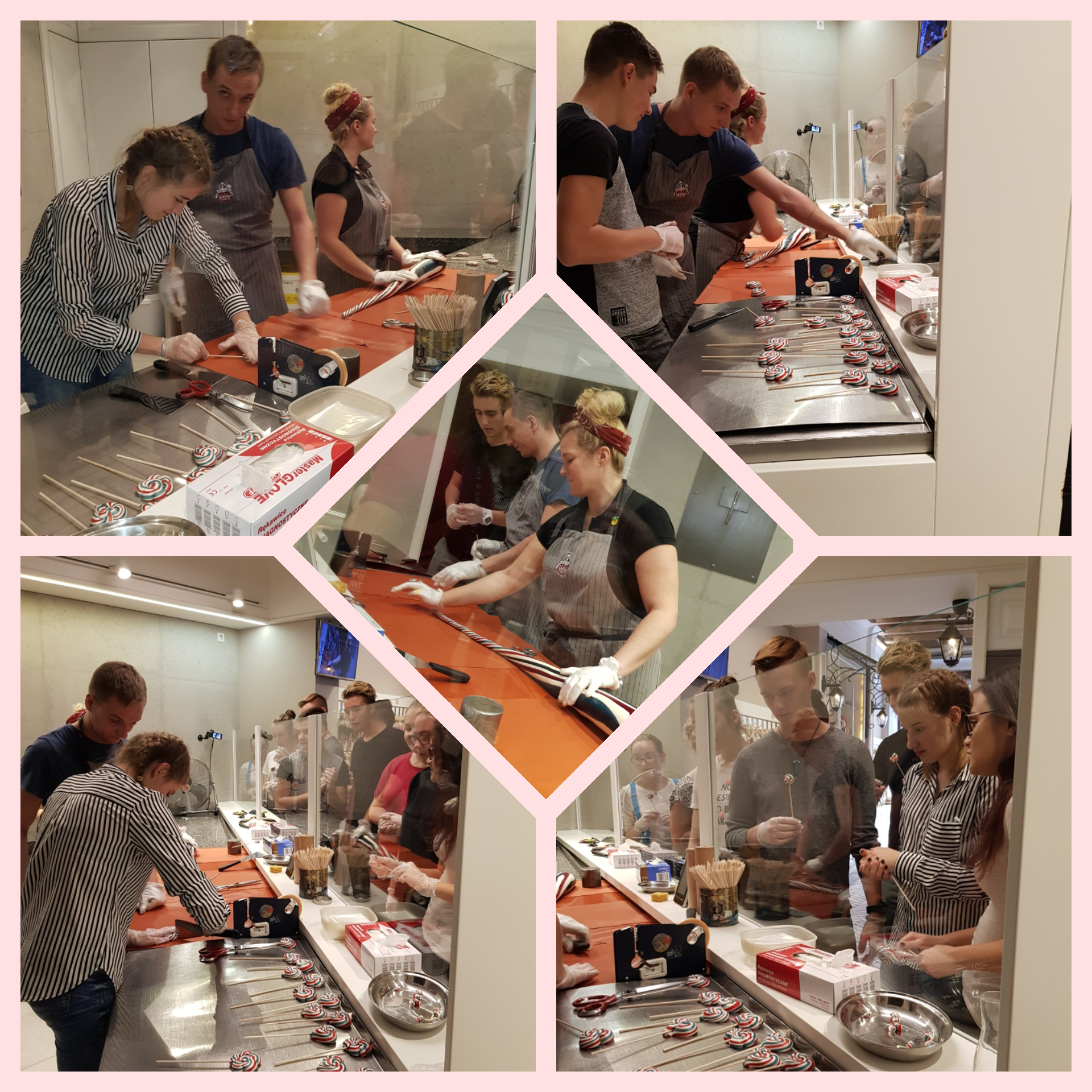 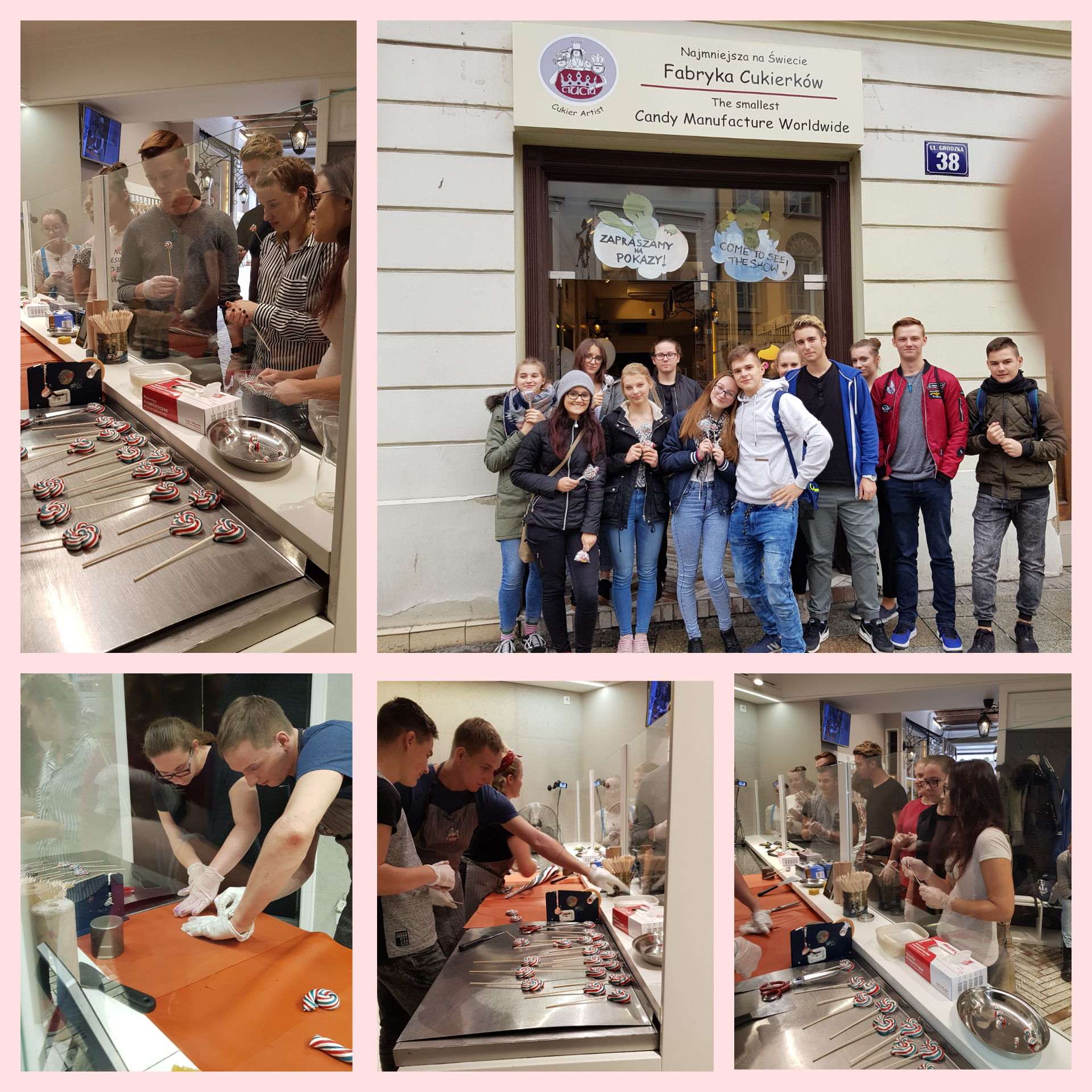 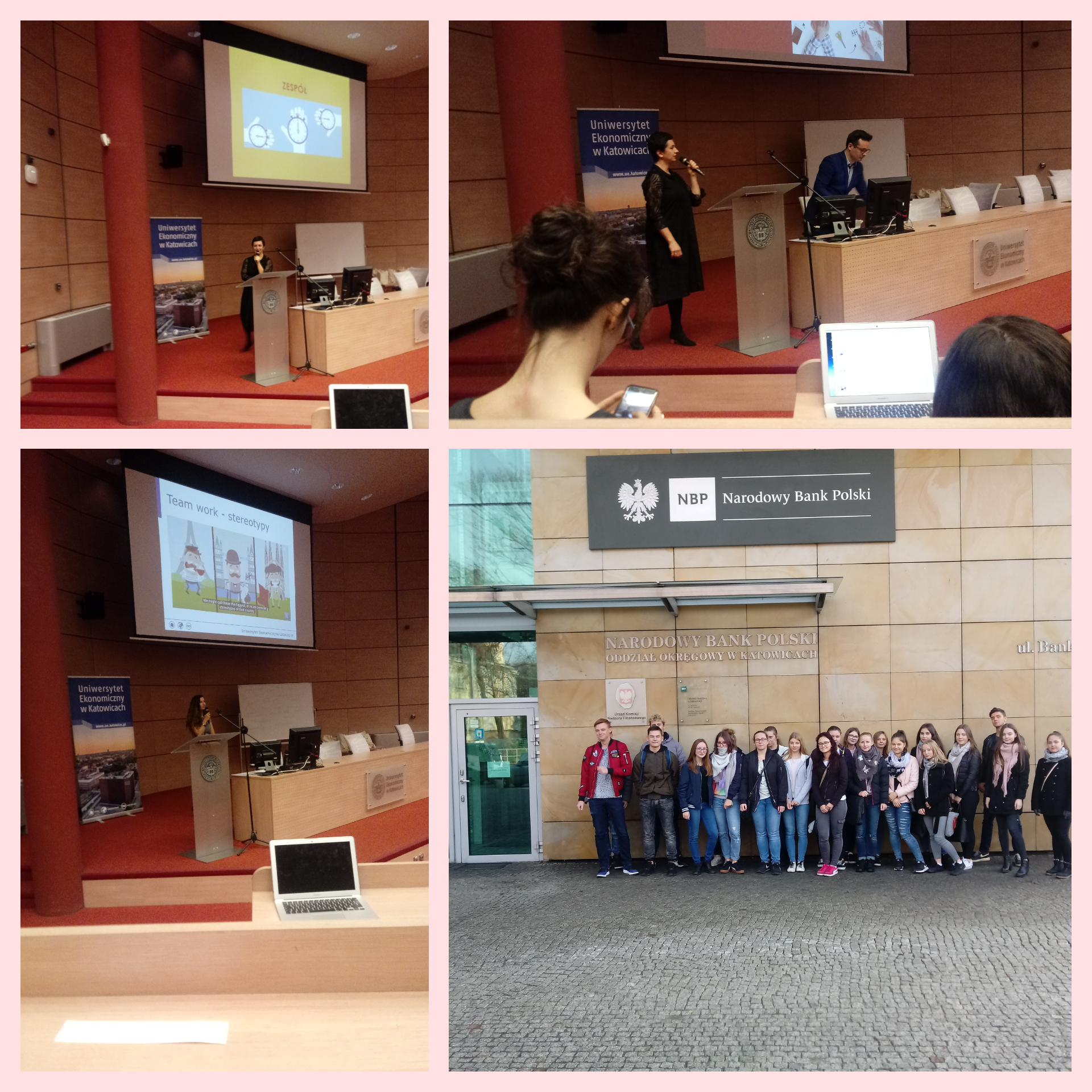 Dzień Biznesu na 
uniwersytecie ekonomicznym
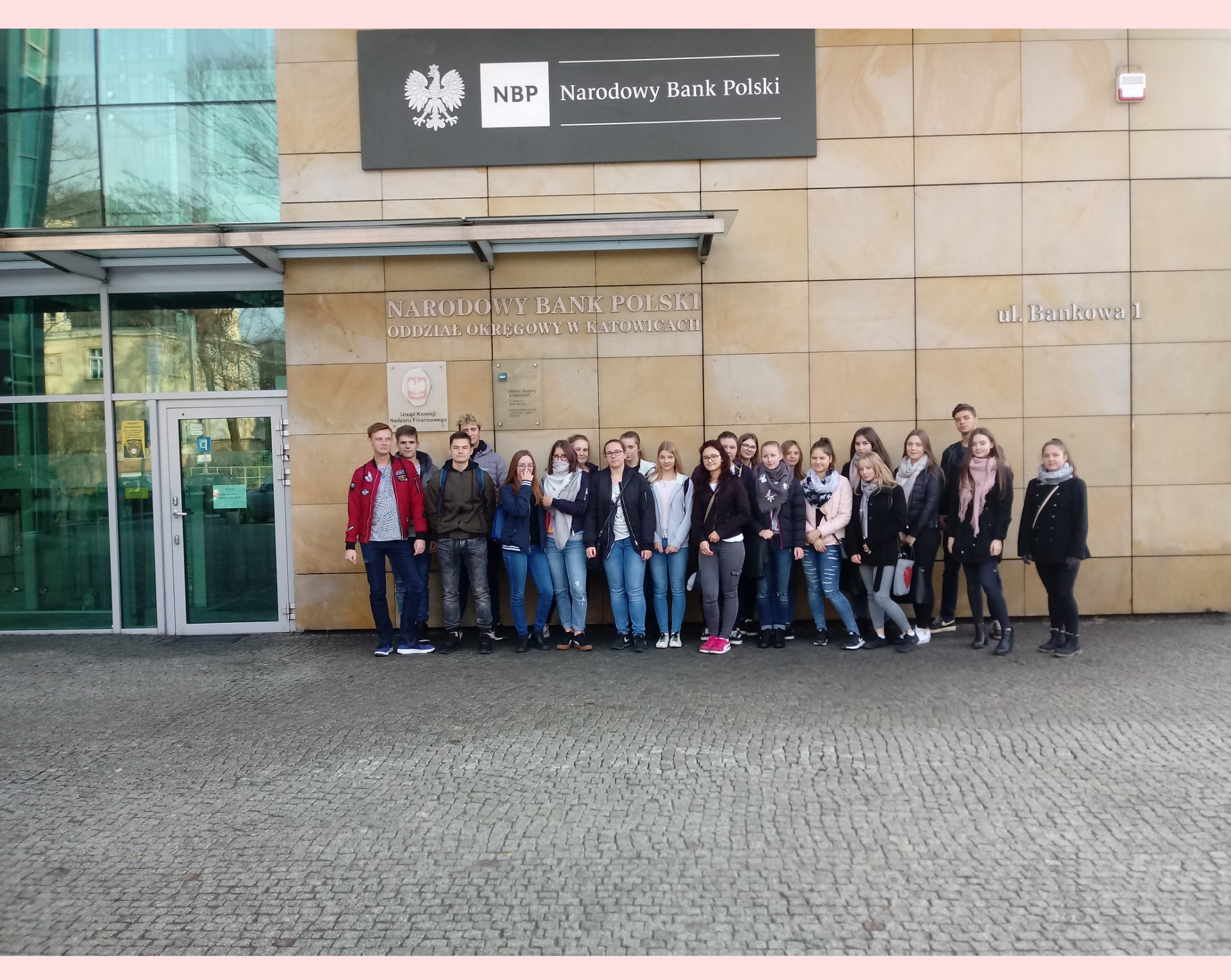 Technik rachunkowości
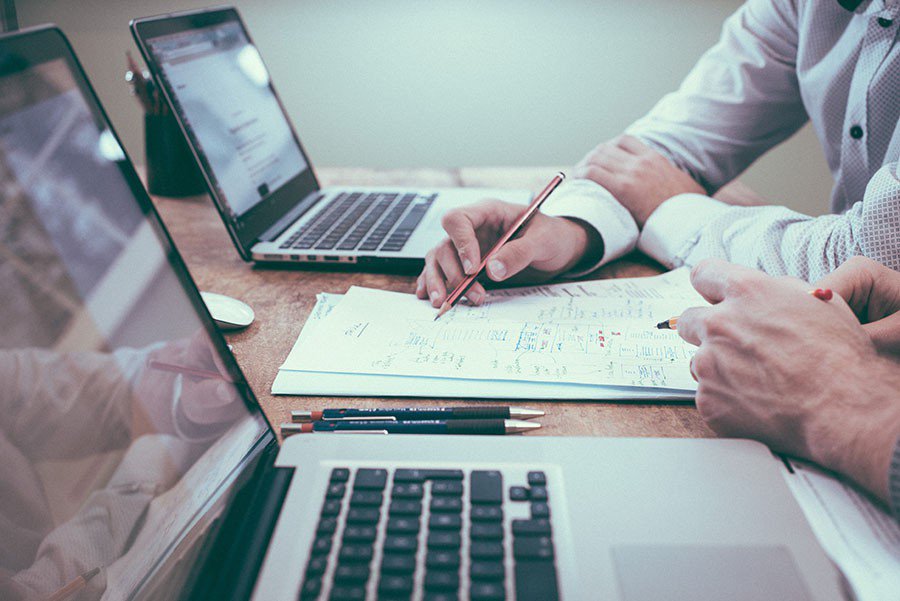 Technik rachunkowości dla kogo ?
technik rachunkowości musi być:


dokładny	staranny	    odpowiedzialny		         odporny na stres
					    spokojny
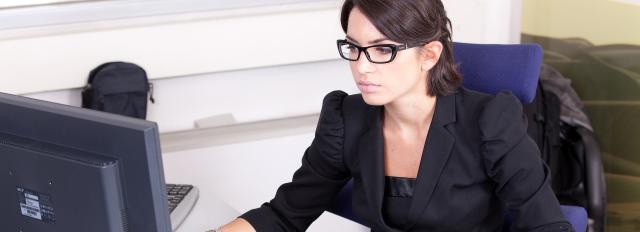 Czym zajmuje się technik rachunkowości?
Już sama nazwa stanowiska wskazuje, że technik rachunkowości zajmuje się rachunkami, a więc obszerną dokumentacją firmy. 
   Jego obowiązki obejmują:
pracę z dokumentami księgowymi (gromadzenie, sporządzanie, weryfikacja)
księgowanie operacji finansowych firmy
określanie wyników finansowych przedsiębiorstwa
interpretację przepisów z zakresu księgowości
przygotowanie sprawozdań finansowych firmy
Możliwości zatrudnienia:
Banki, 
urzędy skarbowe,
Biura księgowe i rachunkowe
Działy finansowe i kadrowe w różnych firmach
Własne biuro rachunkowe
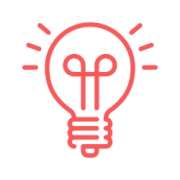 Jak zostać technikiem rachunkowości?
Szkoła podstawowa
technikum handlowe 5 lat
egzaminy potwierdzające  kwalifikacje
TECHNIK RACHUNKOWOŚCI